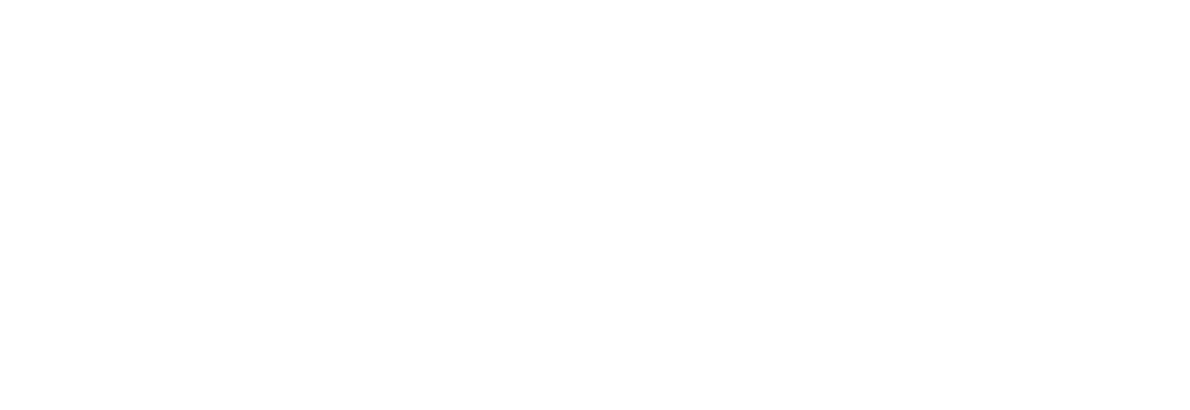 Fecha de actualización y/o validación: 
30 de septiembre de 2024
Responsable de generar la información:
Erika Georgina Oyervides González
Titular de la Unidad Técnica de Transparencia y Acceso a la Información
Nota Informativa
Se informa a la ciudadanía que a la fecha no se cuenta con información desclasificada.
Artículo 21
Fracción XLII
Información desclasificada